População e povoamento
Diversidade cultural
Resumo
1
Fatores de identidade cultural
2
Da globalização ao multiculturalismo
3
Retrato de Portugal
Diversidade cultural
Todos diferentes…
… todos iguais!
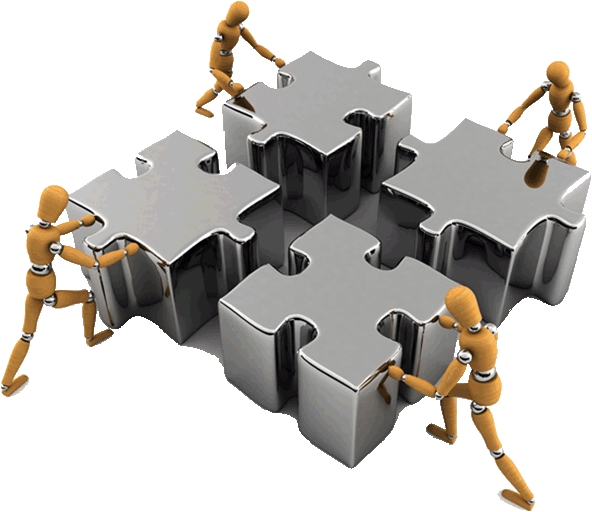 Diversidade cultural
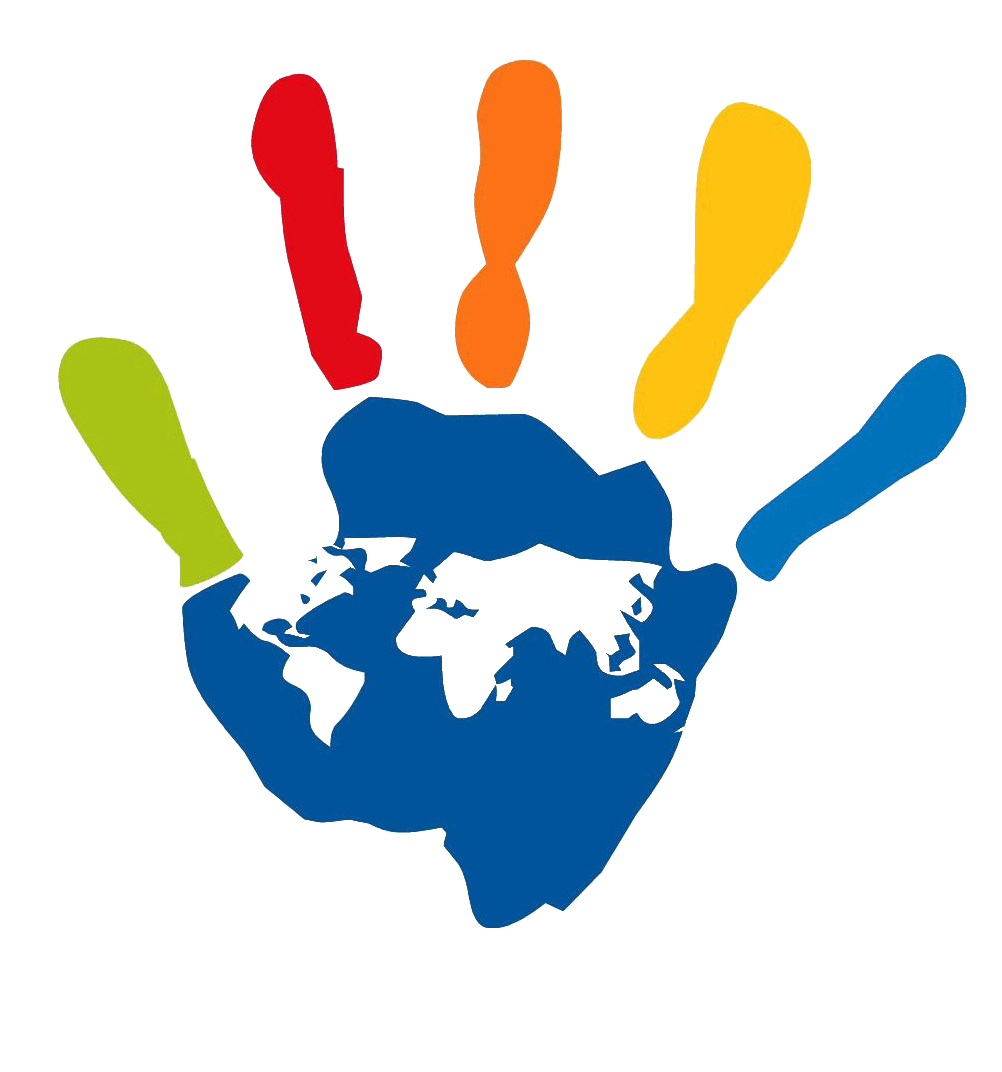 O dia 21 de maio assinala a aprovação da Declaração Universal da UNESCO sobre a Diversidade Cultural que ocorreu em 2001.
Esta declaração eleva a diversidade cultural à categoria de “património comum da humanidade”, “tão necessária para a humanidade como a biodiversidade biológica para os organismos vivos” e cuja defesa é um imperativo ético indissociável do respeito à dignidade individual.
Alto Comissariado para a Imigração e Diálogo Intercultural (ACIDI, I.P)
Diversidade cultural
Pluralidade
Diversidade
Cultural
Multiplicidade
Heterogeneidade
Variedade
Fatores de identidade cultural
Religião
Usos
Costumes
Etnia
Técnicas
Língua
Dão origem a diferentes culturas
Fatores de identidade cultural
Conceitos
Cultura
Designa o conjunto de tradições, modos de vida, técnicas e instituições que caracterizam um grupo humano.
Etnia
Grupo de indivíduos que partilha da mesma tradição cultural como, por exemplo, a língua, os costumes e a religião.
Fatores de identidade cultural
Língua
A língua funciona como um elemento de identificação de um povo e ao mesmo tempo como fator diferenciador. 
     No mundo falam-se mais de 6500 idiomas, sendo o continente asiático aquele onde existe maior número de línguas, com o mandarim a reunir o maior número de falantes.
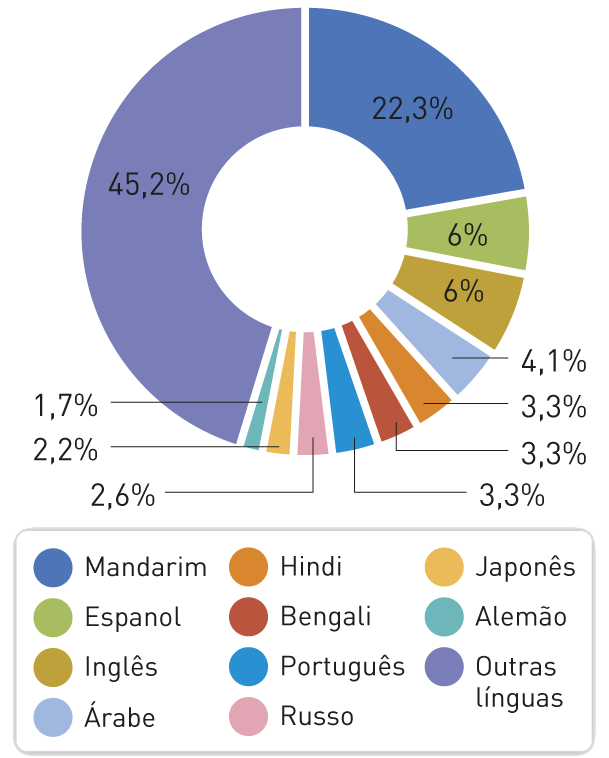 Principais línguas no mundo por falantes, 2011
Fatores de identidade cultural
Principais línguas do mundo e sua distribuição
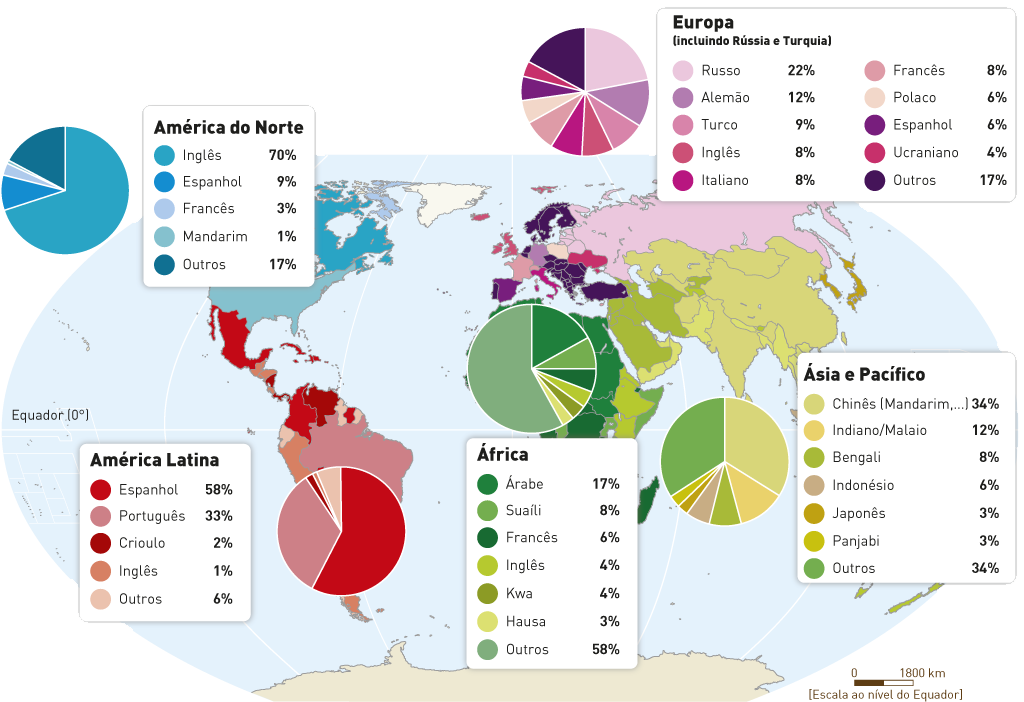 Fatores de identidade cultural
Religião
No  mundo existe uma grande variedade de religiões, sendo o cristianismo a que regista maior número de crentes. A religião é muito importante, pois influencia quer os modos de vida quer a mentalidade de uma população.
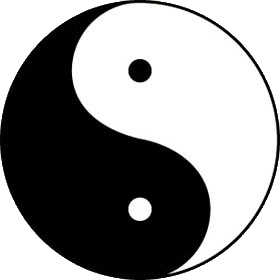 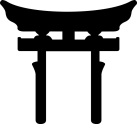 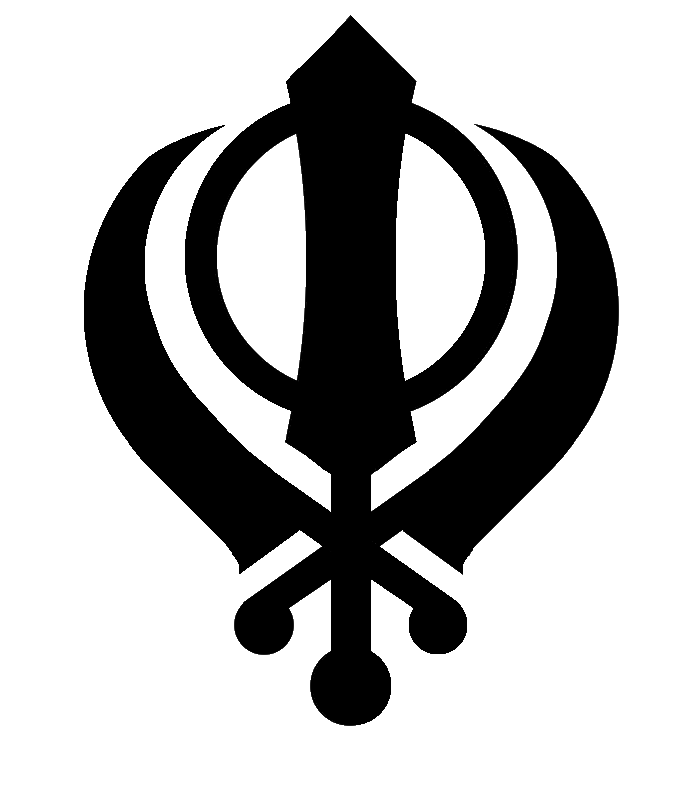 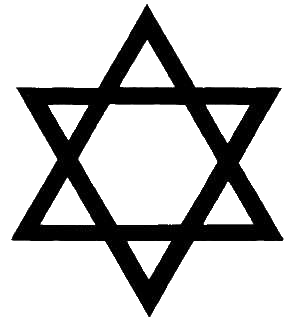 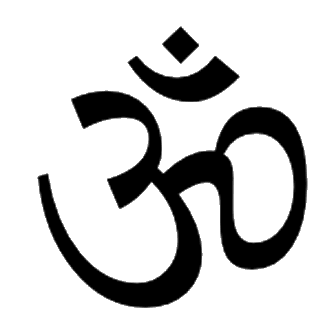 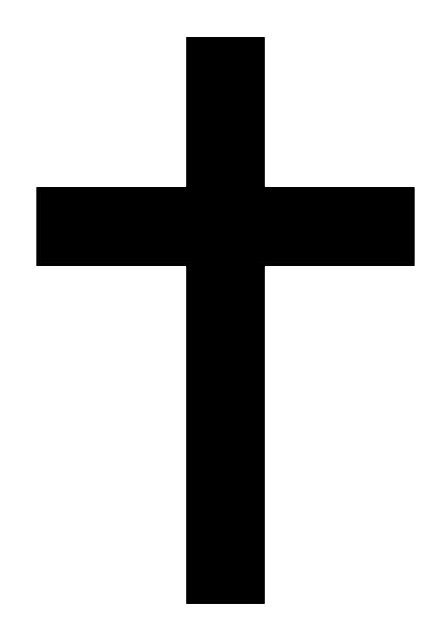 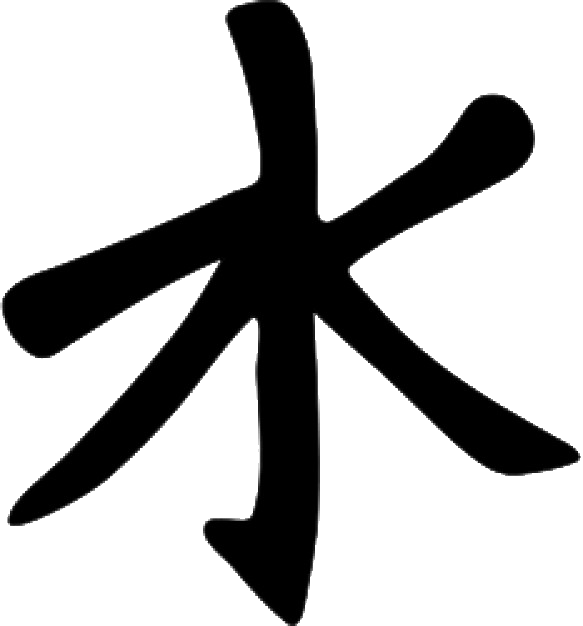 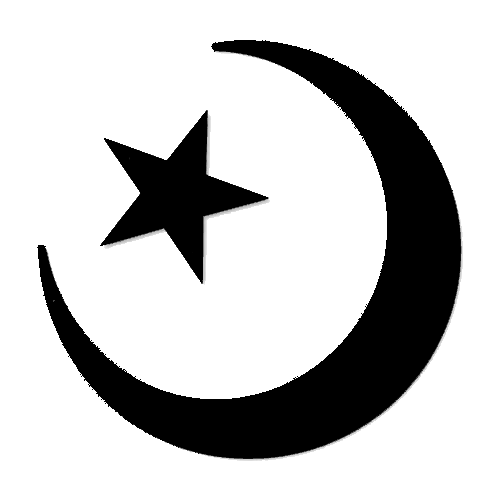 Fatores de identidade cultural
Distribuição das principais religiões mundiais
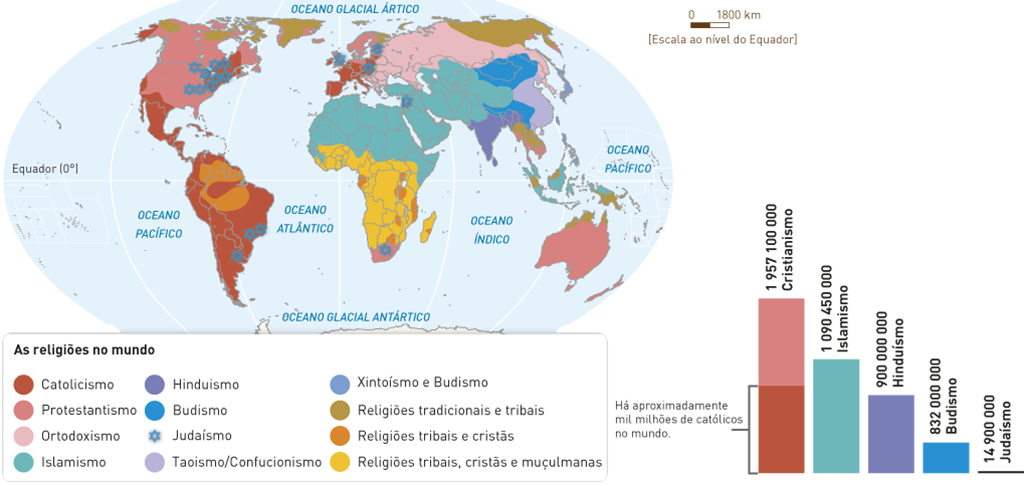 Fatores de identidade cultural
Técnicas, usos e costumes
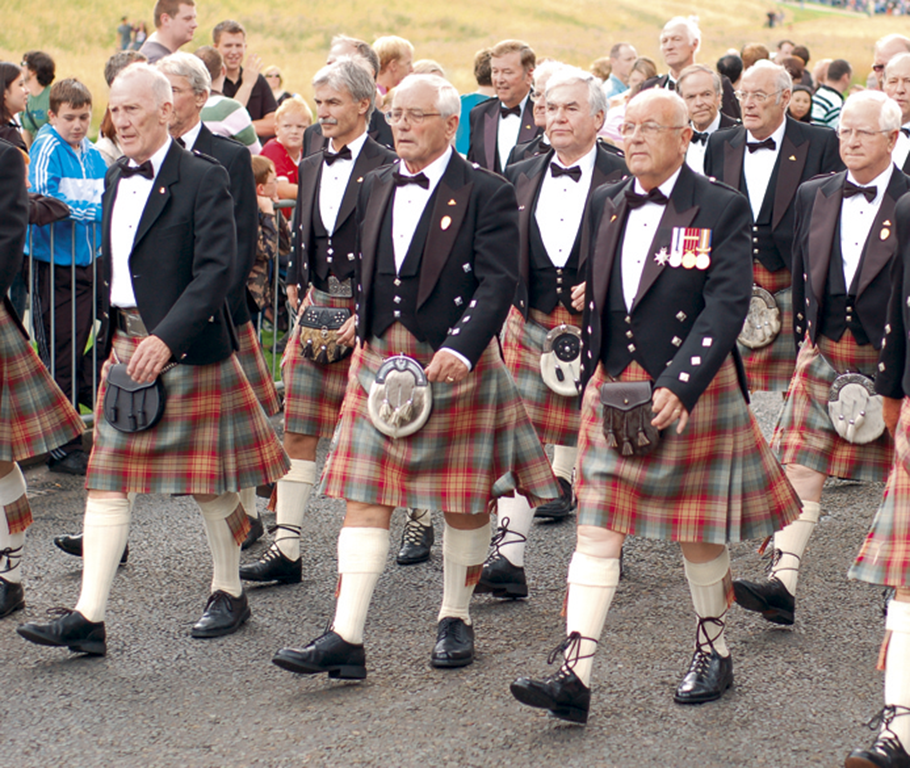 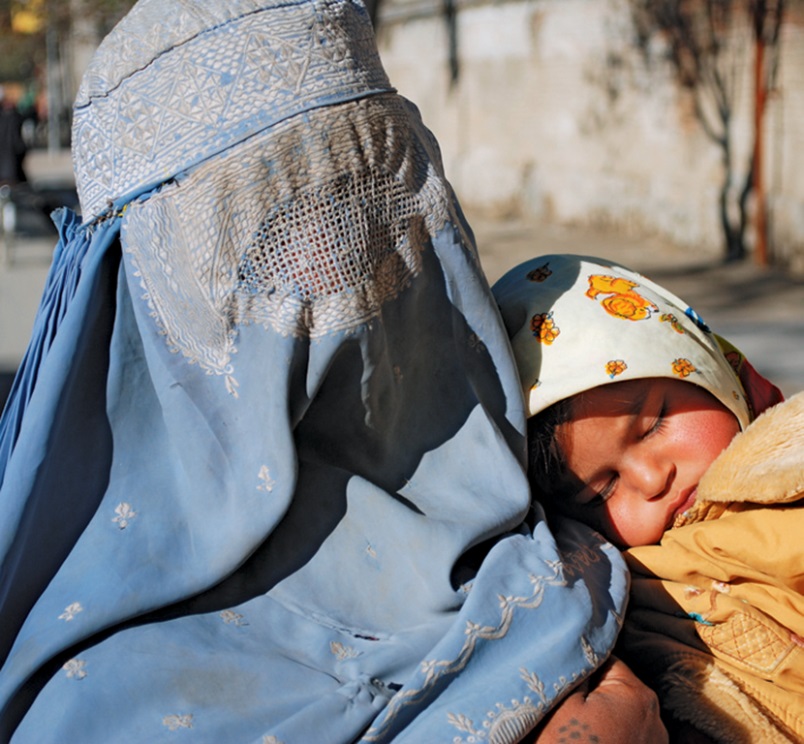 Kilt – traje típico escocês
Mulher afegã com burka
Fatores de identidade cultural
Técnicas, usos e costumes
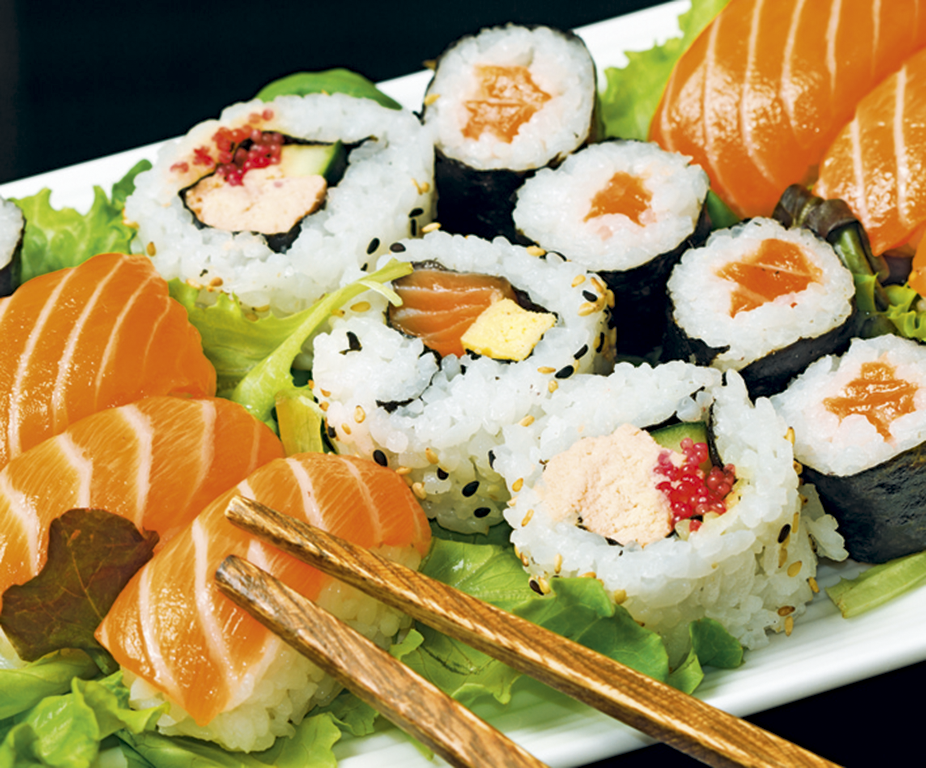 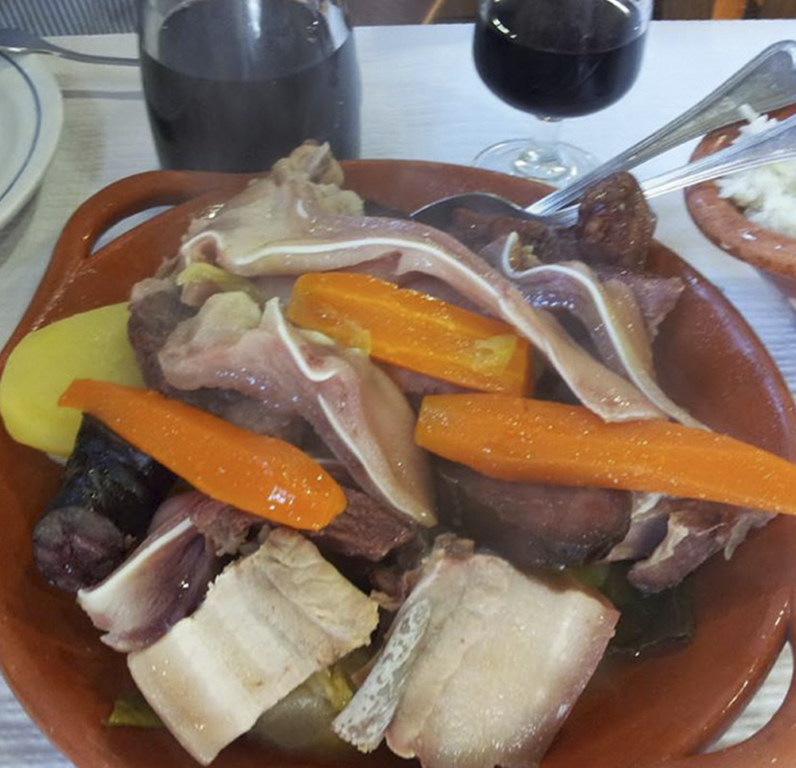 Cozido à portuguesa
Sushi
Fatores de identidade cultural
Técnicas, usos e costumes
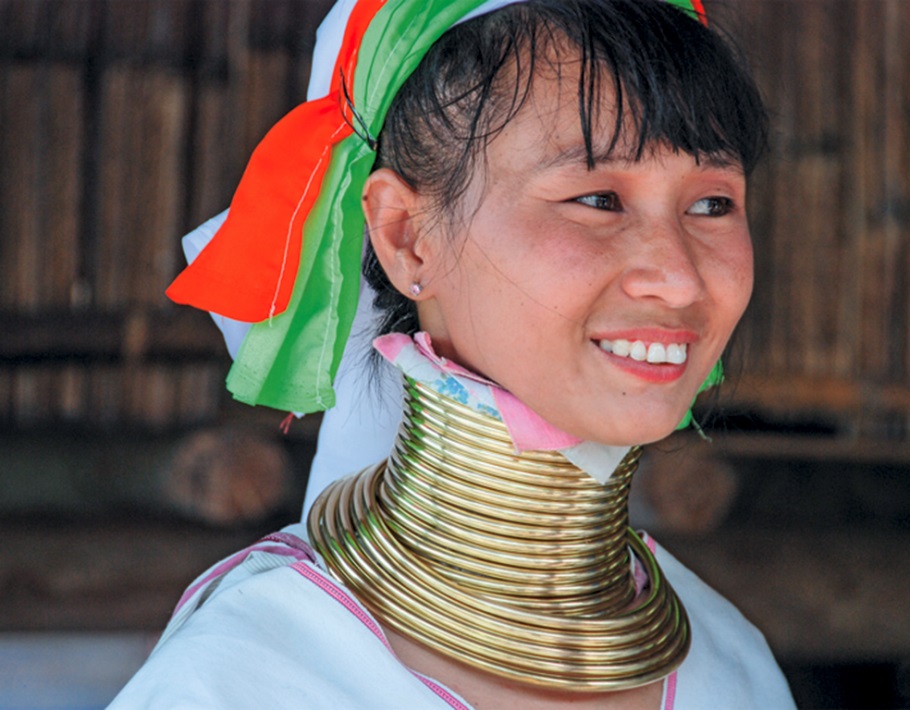 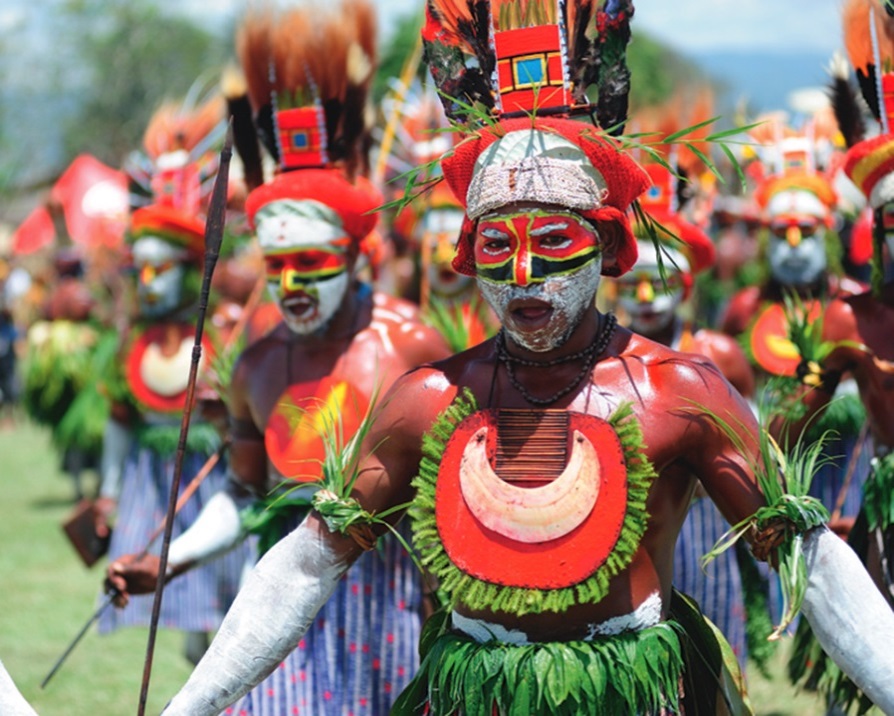 Povo Karen, Tailândia
Indígenas, Papua Nova-Guiné
Fatores de identidade cultural
Técnicas, usos e costumes
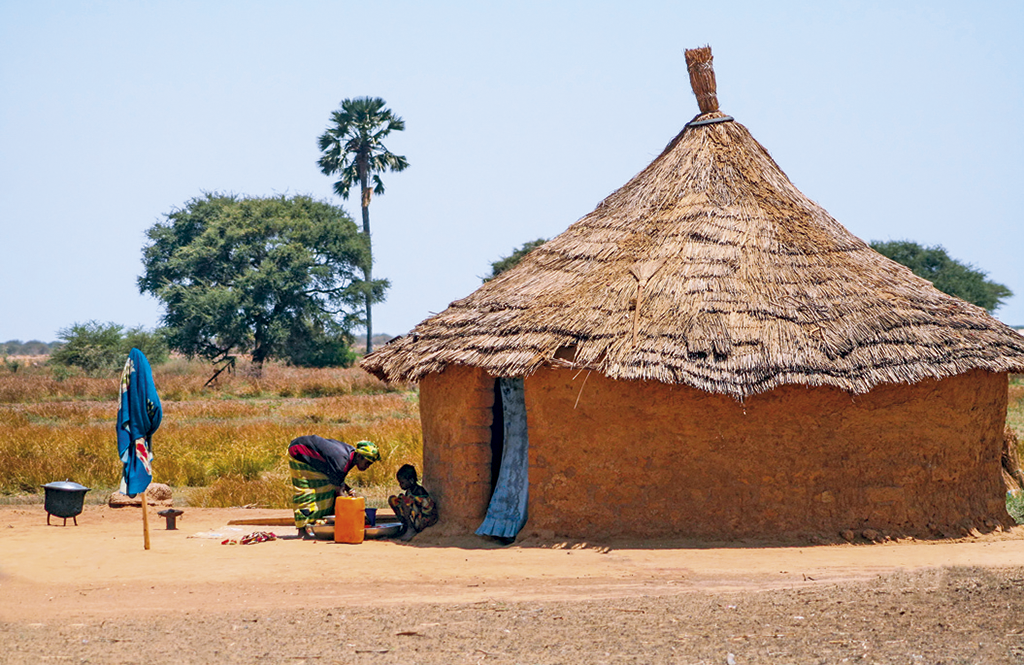 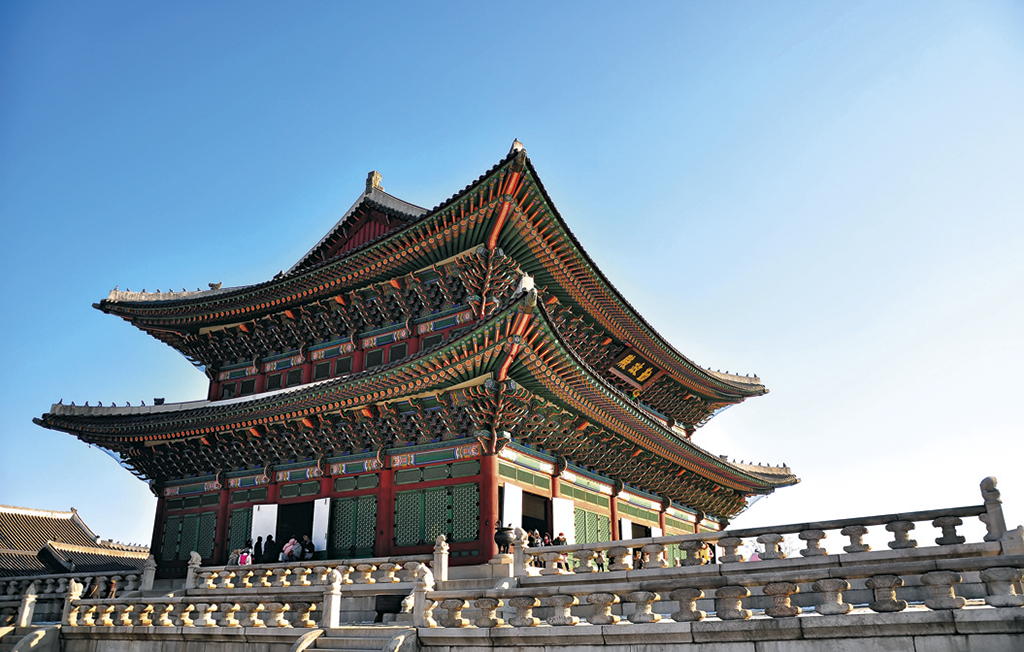 Casa típica do Senegal
Palácio Gyeongbokgung, Coreia do Sul
Da globalização ao multiculturalismo
Conceitos
Globalização
Fenómeno multifacetado com dimensões económicas, sociais, políticas, culturais, religiosas e jurídicas interligadas. (Os processos da globalização, Boaventura de Sousa Santos, 2001)
Multiculturalismo
Coexistência de várias culturas num mesmo país ou região.
Aculturação
Processo de adaptação de um indivíduo a uma nova cultura.
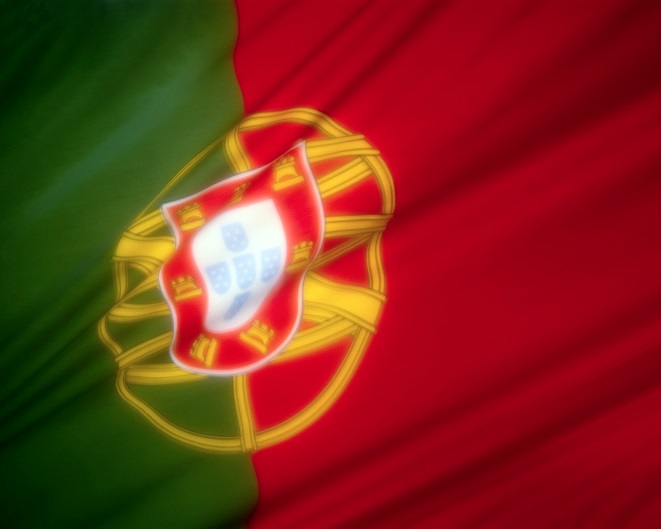 Retrato de Portugal
Retrato de Portugal
Portugal é um país rico em tradições, usos e costumes que o tornam único, pois cada região tem características próprias que lhe conferem identidade.
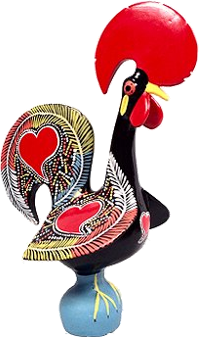 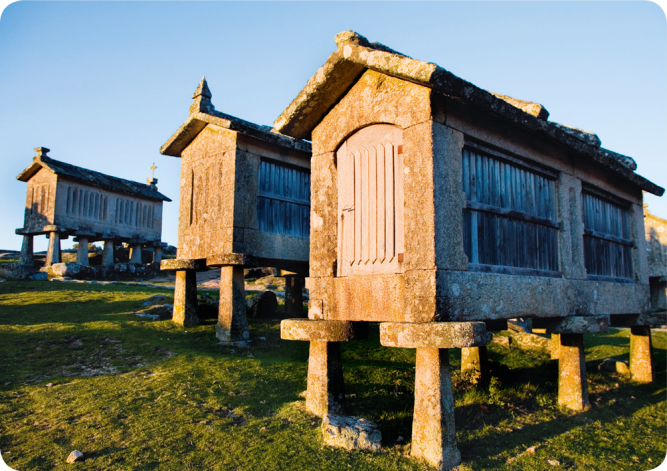 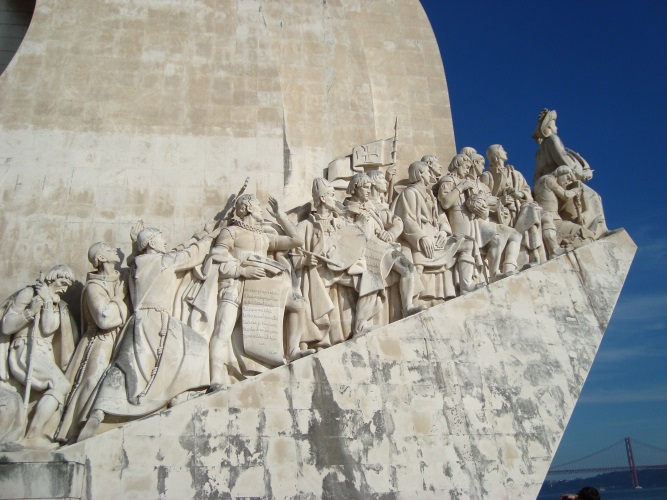 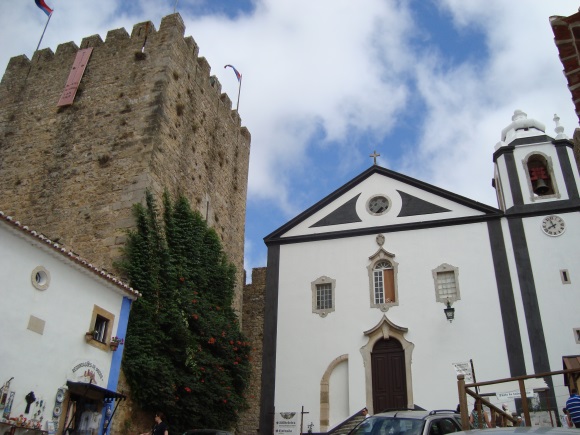 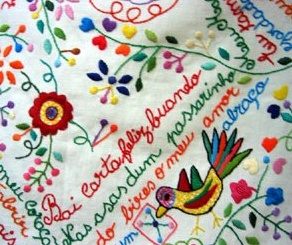 Geografia 8.º ano
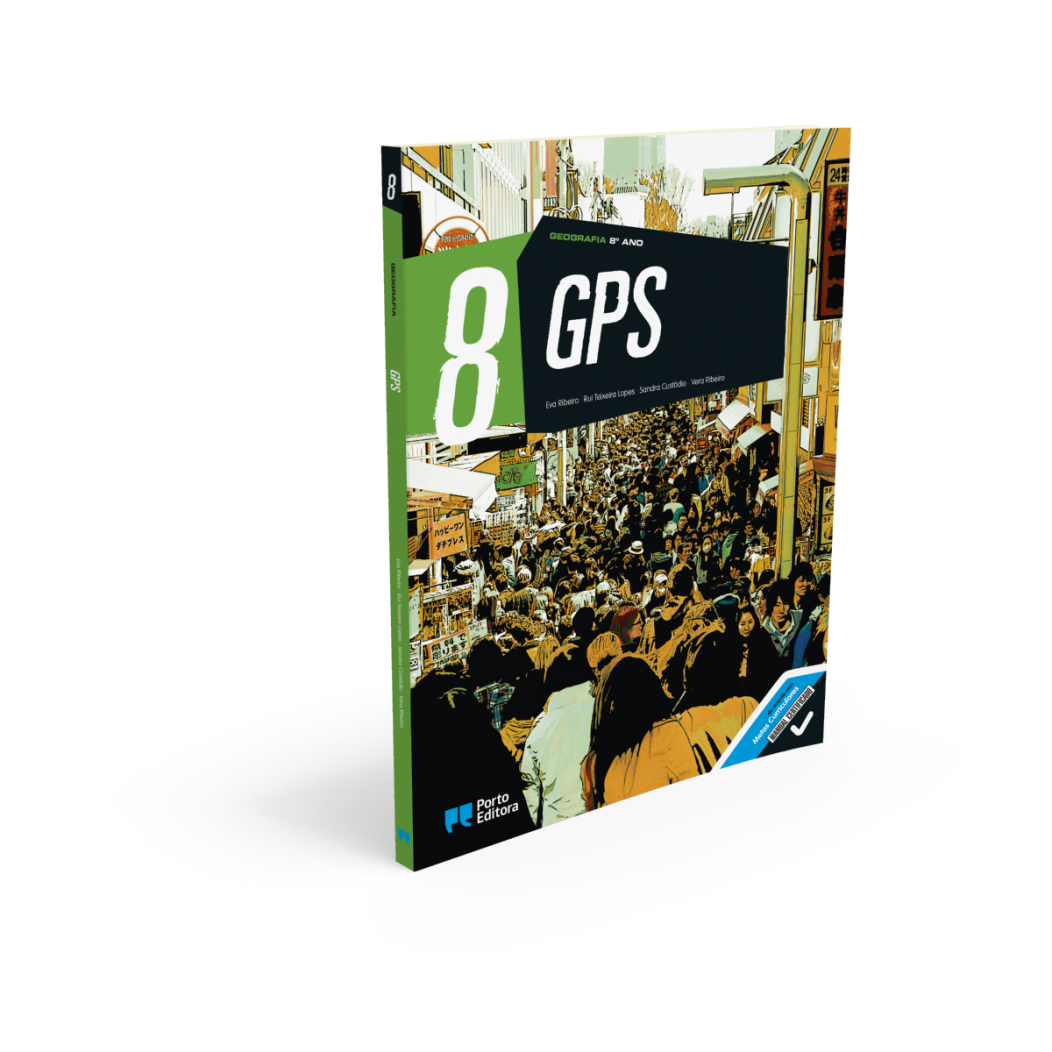 FIM